UNIVERSIDAD NACIONAL EXPERIMENTAL DE GUAYANA
VICE RECTORADO ACÁDEMICO 
COORDINACION DE INGENIERIA EN INFORMATICA
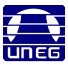 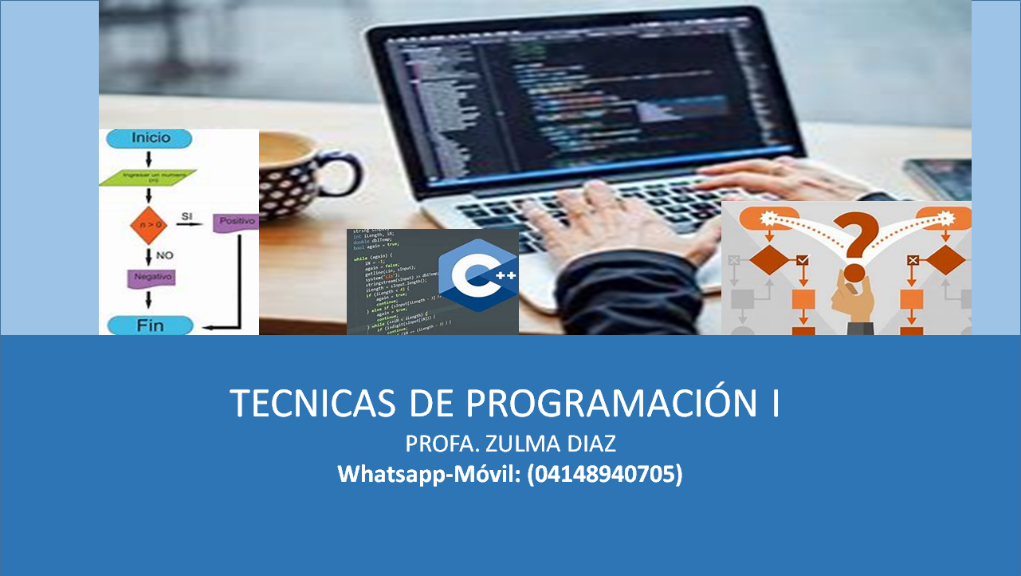 Técnicas de Programación I
TEMA 1
Del seudocódigo al lenguaje de programación C
Profesora: Zulma Díaz
UNIVERSIDAD NACIONAL EXPERIMENTAL DE GUAYANA
VICE RECTORADO ACÁDEMICO 
COORDINACION DE INGENIERIA EN INFORMATICA
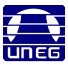 A
G
E
N
D
A
Lenguaje de programación. 
Sintaxis y semántica del lenguaje de programación (Lenguaje C).
Traducción de seudocódigo al lenguaje de programación   (equivalencias).
UNIVERSIDAD NACIONAL EXPERIMENTAL DE GUAYANA
VICE RECTORADO ACÁDEMICO 
COORDINACION DE INGENIERIA EN INFORMATICA
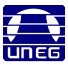 Lenguaje de programación.
UNIVERSIDAD NACIONAL EXPERIMENTAL DE GUAYANA
VICE RECTORADO ACÁDEMICO 
COORDINACION DE INGENIERIA EN INFORMATICA
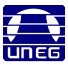 Lenguaje de Programación
Conjunto de instrucciones, mediante el cual se interactúan con las computadoras. Este, nos permite comunicarnos con las computadoras a través de algoritmos e instrucciones escritas en una sintaxis que la computadora entiende e interpreta en lenguaje de máquina.
UNIVERSIDAD NACIONAL EXPERIMENTAL DE GUAYANA
VICE RECTORADO ACÁDEMICO 
COORDINACION DE INGENIERIA EN INFORMATICA
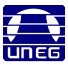 Tipos de Lenguaje de Programación
FORTRAN, PASCAL, C, PYTHON, JAVA Y C++, OTROS.
LENGUAJE ENSAMBLADOR.
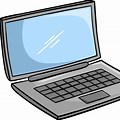 HARDWARE.
UNIVERSIDAD NACIONAL EXPERIMENTAL DE GUAYANA
VICE RECTORADO ACÁDEMICO 
COORDINACION DE INGENIERIA EN INFORMATICA
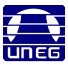 Lenguaje de Programación
Familia C
Las similitudes entre C y C++ son:
Tienen una sintaxis similar.
La estructura del código de ambos idiomas es la misma.
La compilación de ambos idiomas es similar.
Comparten la misma sintaxis básica. Casi todos los operadores y palabras clave de C también están presentes en C++ y hacen lo mismo.
UNIVERSIDAD NACIONAL EXPERIMENTAL DE GUAYANA
VICE RECTORADO ACÁDEMICO 
COORDINACION DE INGENIERIA EN INFORMATICA
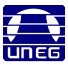 Lenguaje de Programación
Familia C
Las similitudes entre C y C++ son:
C++ tiene una gramática ligeramente más amplia que C, pero la gramática básica es la misma.
El modelo básico de memoria de ambos está muy cerca del hardware.
Las mismas nociones de pila, montón, ámbito de archivo y variables estáticas están presentes en ambos lenguajes.
UNIVERSIDAD NACIONAL EXPERIMENTAL DE GUAYANA
VICE RECTORADO ACÁDEMICO 
COORDINACION DE INGENIERIA EN INFORMATICA
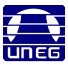 Lenguaje de Programación
Familia C
Las diferencias entre C y C++ son:
C++ se puede decir que es un superconjunto de C. Las principales características añadidas en C++ son la programación orientada a objetos , el manejo de excepciones y la rica biblioteca de C++.
UNIVERSIDAD NACIONAL EXPERIMENTAL DE GUAYANA
VICE RECTORADO ACÁDEMICO 
COORDINACION DE INGENIERIA EN INFORMATICA
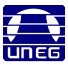 Lenguaje de Programación
Familia C
Las diferencias entre C y C++ son:
C++ se puede decir que es un superconjunto de C. Las principales características añadidas en C++ son la programación orientada a objetos , el manejo de excepciones y la rica biblioteca de C++.
UNIVERSIDAD NACIONAL EXPERIMENTAL DE GUAYANA
VICE RECTORADO ACÁDEMICO 
COORDINACION DE INGENIERIA EN INFORMATICA
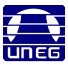 Lenguaje de Programación
Familia C
C#
C# es programación orientada a objetos. 
C#, también llamado C Sharp, es un lenguaje de programación de alto nivel derivado del lenguaje de programación C de bajo nivel y desarrollado por Anders Hejlsberg, líder de un equipo de Microsoft, en 2002.
C# no es un lenguaje compilado como C++. Este se pasa a un lenguaje intermedio, como Java. C# trabaja sobre la plataforma.NET, igual que VisualBasic.NET o F#.
UNIVERSIDAD NACIONAL EXPERIMENTAL DE GUAYANA
VICE RECTORADO ACÁDEMICO 
COORDINACION DE INGENIERIA EN INFORMATICA
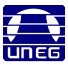 Estructura de un Programa
Un programa incluye secciones determinadas y un orden para las mismas.

En la siguiente forma:
		Archivos de cabecera.
		Declaración de constantes y macros.
		Declaración de Variables Globales.
		Declaración de prototipos de Funciones.
		Desarrollo de la función principal.
UNIVERSIDAD NACIONAL EXPERIMENTAL DE GUAYANA
VICE RECTORADO ACÁDEMICO 
COORDINACION DE INGENIERIA EN INFORMATICA
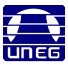 Estructura de un Programa -si
#include <stdio.h> Declaración de librerías 
                                   en este caso para utilizar printf o scanf

#define MAX 20  para def. el valor de una constante

int a,b;        Variables Globales
float f, k;

Desarrollo o Cuerpo de Funciones

int main() { }      Función Principal
UNIVERSIDAD NACIONAL EXPERIMENTAL DE GUAYANA
VICE RECTORADO ACÁDEMICO 
COORDINACION DE INGENIERIA EN INFORMATICA
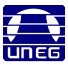 Estructura de un Programa
Recomendación
Debe usar comentarios a lo largo del programa, esto para futuro mantenimiento para Ustedes o otros que usen sus programas
Los comentarios en  C, pueden  abarcar grandes bloques de texto o pequeños fragmentos de código o comentar líneas individuales.

1.-  Una línea,  usar barras // seguido de comentario.

Ejemplo

	//  comentario de 1 línea

 2.- Para escribir comentario de varias líneas, puede usar  /* y */

Ejemplo

   	/* Este programa realizar la suma de dos números ingresados 
                   por el usuario */
UNIVERSIDAD NACIONAL EXPERIMENTAL DE GUAYANA
VICE RECTORADO ACÁDEMICO 
COORDINACION DE INGENIERIA EN INFORMATICA
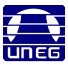 Estructura de un Programa
Recomendación
Al inicio de programa debes colocar el siguiente encabezado y a lo largo del programa debe realizar los comentarios que den a lugar


// Nombre y Apellido:
// Descripción del Programa:
// Fecha de realización:
// Fecha de modificación:
#define pi 3.1416
UNIVERSIDAD NACIONAL EXPERIMENTAL DE GUAYANA
VICE RECTORADO ACÁDEMICO 
COORDINACION DE INGENIERIA EN INFORMATICA
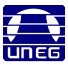 #define pi 3.1416
Estructura de un Programa
PLANTILLA DE PROGRAMA
// Nombre y Apellido:  PEDRO PEREZ
// Descripción del Programa: Calcular el perímetro de Circulo (C) = 2 × π × radio (r)  
// Fecha de realización: 14-04-2024
// Fecha de modificación:14-04-2024
// librerías de lenguaje C; 
#include <stdio.h>
#include <string.h>
#include <math.h>
// declaraciones de constantes
#define pi 3.1416
// declaraciones de variables Globales
// Declaración de Funciones
// función principal
int main() 
{  
  int r; // radio
  printf("Introduzca el radio: ");  
  scanf("%d", &r); 
  // Calcula e imprime Resultado
  printf("El perímetro es: %f", 2 * pi * r);   

 return 0;
}
UNIVERSIDAD NACIONAL EXPERIMENTAL DE GUAYANA
VICE RECTORADO ACÁDEMICO 
COORDINACION DE INGENIERIA EN INFORMATICA
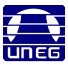 Estructura de un Programa
Se explicara con mas detalle, en su oportunidad
Declaración de  librerías  de c
         Declaración de prototipos de Funciones
		void CargaGente ( );
		int ValidaEdad();

	Declaración de Variables Globales
		int flag;

	Desarrollo de la función principal
	int main()
	{
			int i, cant;
			printf(“Bienvenidos a Técnicas 1”);
	}
UNIVERSIDAD NACIONAL EXPERIMENTAL DE GUAYANA
VICE RECTORADO ACÁDEMICO 
COORDINACION DE INGENIERIA EN INFORMATICA
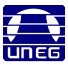 Sintaxis y semántica del lenguaje de programación (Lenguaje C).
UNIVERSIDAD NACIONAL EXPERIMENTAL DE GUAYANA
VICE RECTORADO ACÁDEMICO 
COORDINACION DE INGENIERIA EN INFORMATICA
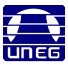 Variables
Contenedor que nos permite guardar datos.
Juan                     Puerto Ordaz                     20.455.542
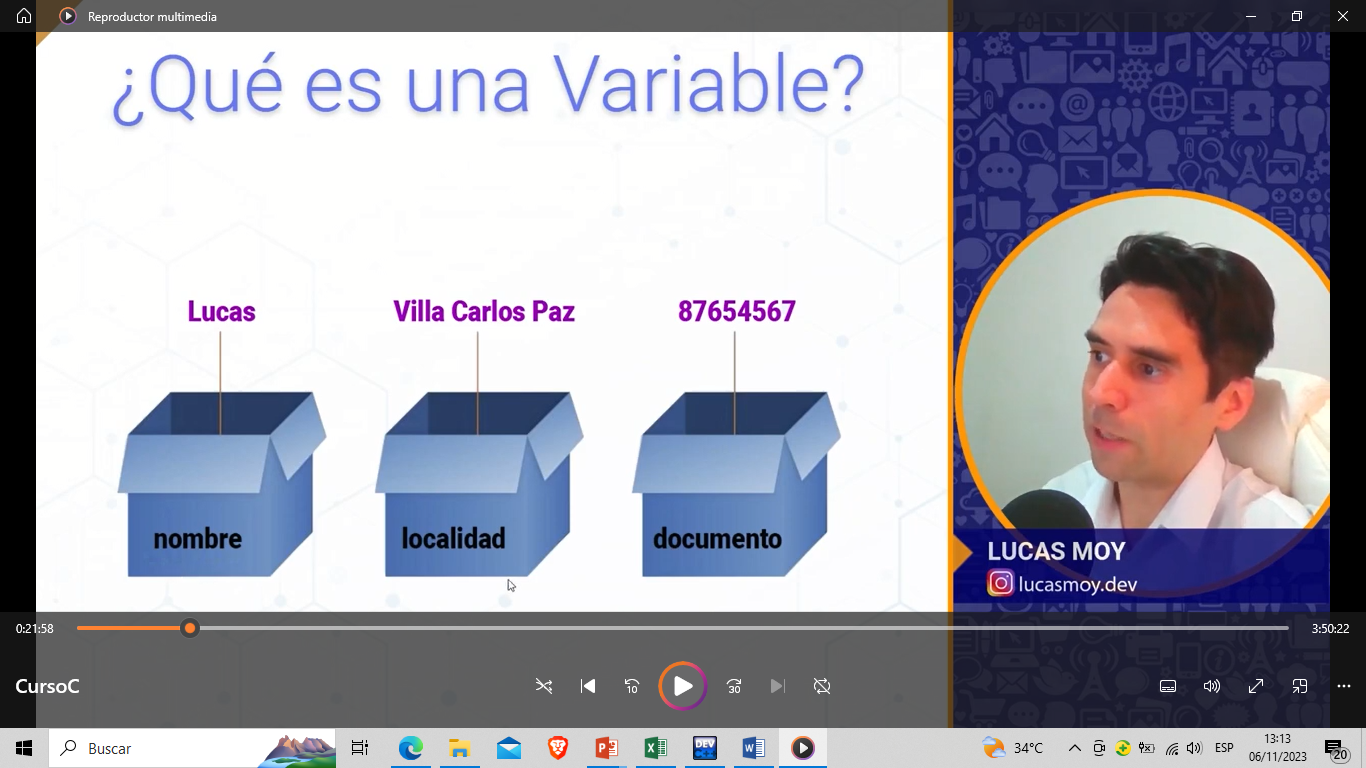 UNIVERSIDAD NACIONAL EXPERIMENTAL DE GUAYANA
VICE RECTORADO ACÁDEMICO 
COORDINACION DE INGENIERIA EN INFORMATICA
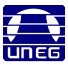 Variables
Se lee de arriba hacia abajo y de izquierda a derecha
Ejemplo

X = 20
Y = X -  17
 ¿ Cual es el valor de Y ?
UNIVERSIDAD NACIONAL EXPERIMENTAL DE GUAYANA
VICE RECTORADO ACÁDEMICO 
COORDINACION DE INGENIERIA EN INFORMATICA
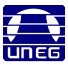 Variables
Se lee de arriba hacia abajo y de izquierda a derecha
Ejemplo
X = 20
Y = X -  17
Y = 6
 ¿ Cual es el valor de Y ?
UNIVERSIDAD NACIONAL EXPERIMENTAL DE GUAYANA
VICE RECTORADO ACÁDEMICO 
COORDINACION DE INGENIERIA EN INFORMATICA
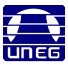 Variables
Ámbito.
Según el lugar donde se declaren las variables tendrán un ámbito

Según el ámbito pueden ser utilizadas desde cualquier parte del programa o únicamente en la función donde han sido declaradas.
UNIVERSIDAD NACIONAL EXPERIMENTAL DE GUAYANA
VICE RECTORADO ACÁDEMICO 
COORDINACION DE INGENIERIA EN INFORMATICA
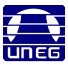 Variables-Ámbito.
Locales: Cuando están declaradas dentro de la función

Globales: Son conocidas a lo largo de todo el programa y se pueden utilizar desde cualquier parte del código

De Registro: Son aquellas que se guardan en registros internos del microprocesador el acceso a ellas es más rápido y directo.

Estáticas: Son aquellas variables locales donde se requiere mantener el valor  entre una llamada y otra de una  función. Se añade la palabra static delante del tipo.

Externas:  Se aplica a las variables globales cuyo valor se requiere cuando la compilación es por separado en pequeños módulos. Se añade la palabra extern delante del tipo.
UNIVERSIDAD NACIONAL EXPERIMENTAL DE GUAYANA
VICE RECTORADO ACÁDEMICO 
COORDINACION DE INGENIERIA EN INFORMATICA
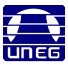 Variables.
Características
Declaración: Se deben declarar antes de usarlas, indicando su tipo.

Tipos comunes:

int: Para enteros.
float: Para números con decimales.
char: Para caracteres.
double: Para números decimales de mayor precisión.
UNIVERSIDAD NACIONAL EXPERIMENTAL DE GUAYANA
VICE RECTORADO ACÁDEMICO 
COORDINACION DE INGENIERIA EN INFORMATICA
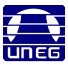 Variables.
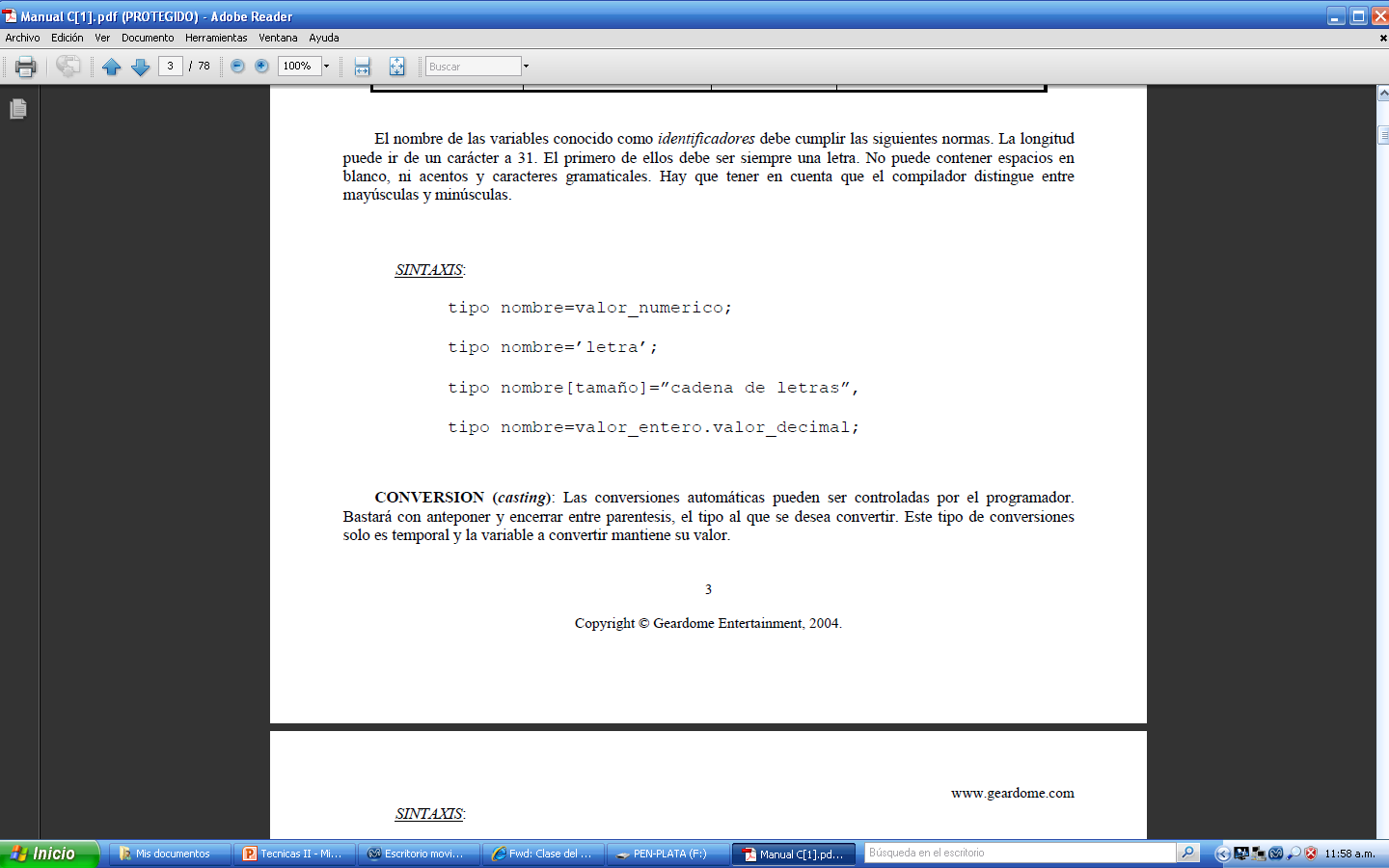 UNIVERSIDAD NACIONAL EXPERIMENTAL DE GUAYANA
VICE RECTORADO ACÁDEMICO 
COORDINACION DE INGENIERIA EN INFORMATICA
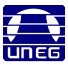 Variables.
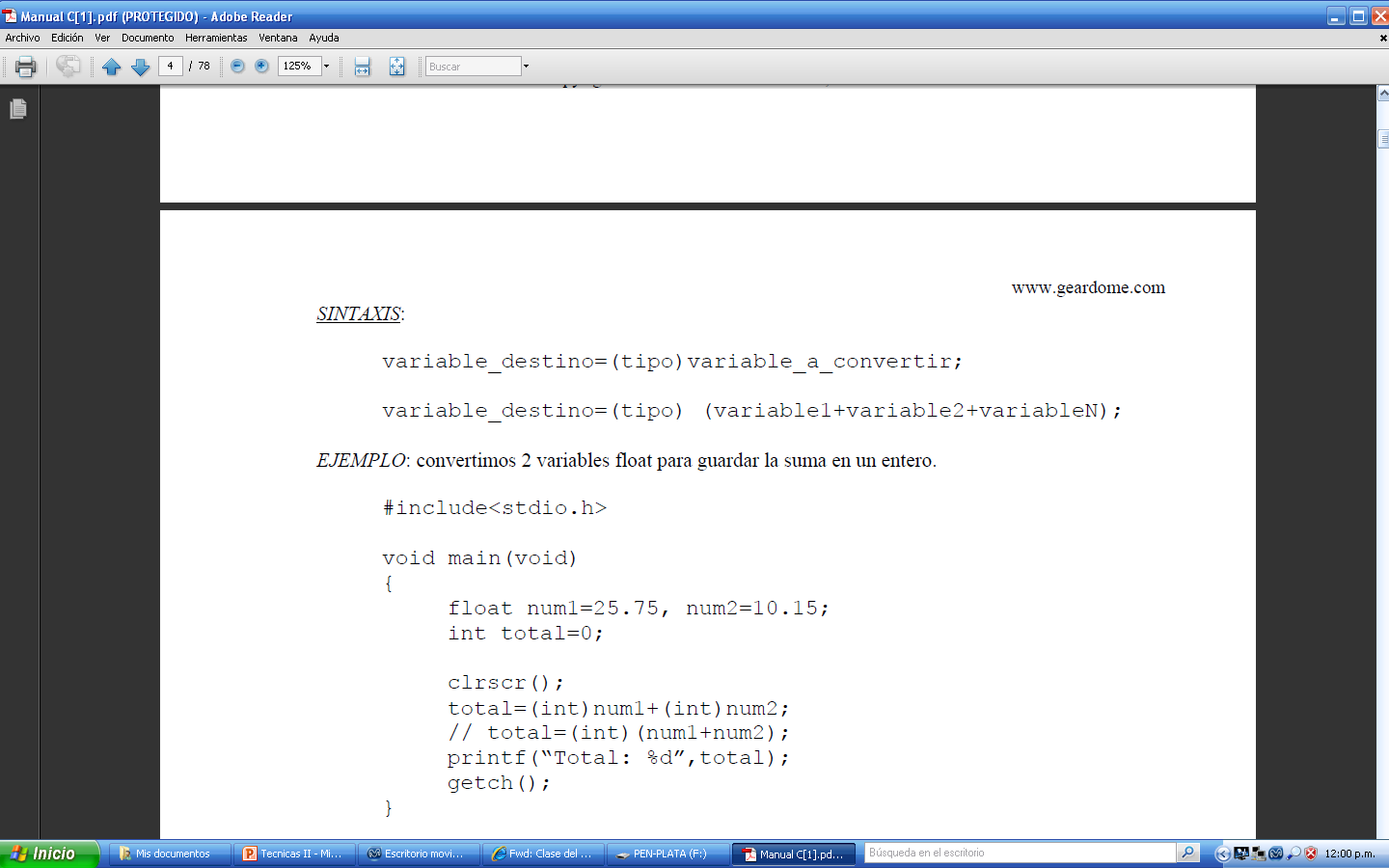 UNIVERSIDAD NACIONAL EXPERIMENTAL DE GUAYANA
VICE RECTORADO ACÁDEMICO 
COORDINACION DE INGENIERIA EN INFORMATICA
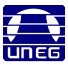 Constantes
Las constantes, son valores que no cambian durante la ejecución del programa. Son útiles para almacenar datos que deben permanecer fijos, como pi o tasas de interés.
Características:

Declaración con #define: Se utiliza en el preprocesador para definir una constante simbólica.

Declaración con const: Se declara como una variable, pero su valor no puede modificarse.
UNIVERSIDAD NACIONAL EXPERIMENTAL DE GUAYANA
VICE RECTORADO ACÁDEMICO 
COORDINACION DE INGENIERIA EN INFORMATICA
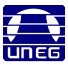 Constantes
#define PI 3.1416    // Definición de una constante con preprocesador
const int MAX = 100; // Definición de una constante con const
UNIVERSIDAD NACIONAL EXPERIMENTAL DE GUAYANA
VICE RECTORADO ACÁDEMICO 
COORDINACION DE INGENIERIA EN INFORMATICA
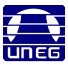 Identificadores de formato
Son especificadores, que se usan en funciones como printf y scanf para indicar el tipo de dato que se desea mostrar o leer. Estos especificadores, le dicen al compilador cómo interpretar y manipular los datos.
UNIVERSIDAD NACIONAL EXPERIMENTAL DE GUAYANA
VICE RECTORADO ACÁDEMICO 
COORDINACION DE INGENIERIA EN INFORMATICA
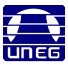 Identificadores de formato
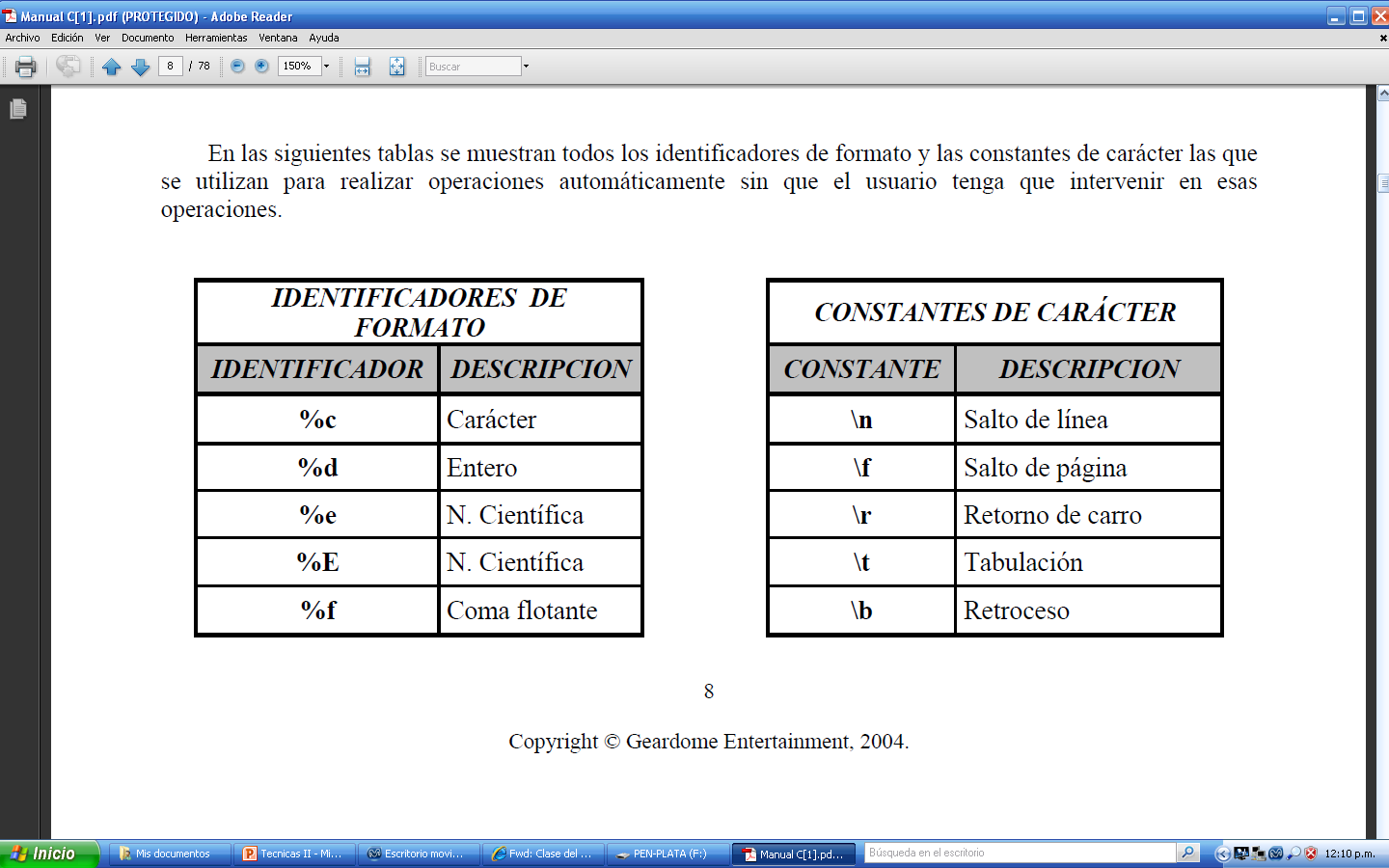 UNIVERSIDAD NACIONAL EXPERIMENTAL DE GUAYANA
VICE RECTORADO ACÁDEMICO 
COORDINACION DE INGENIERIA EN INFORMATICA
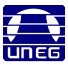 Identificadores de formato
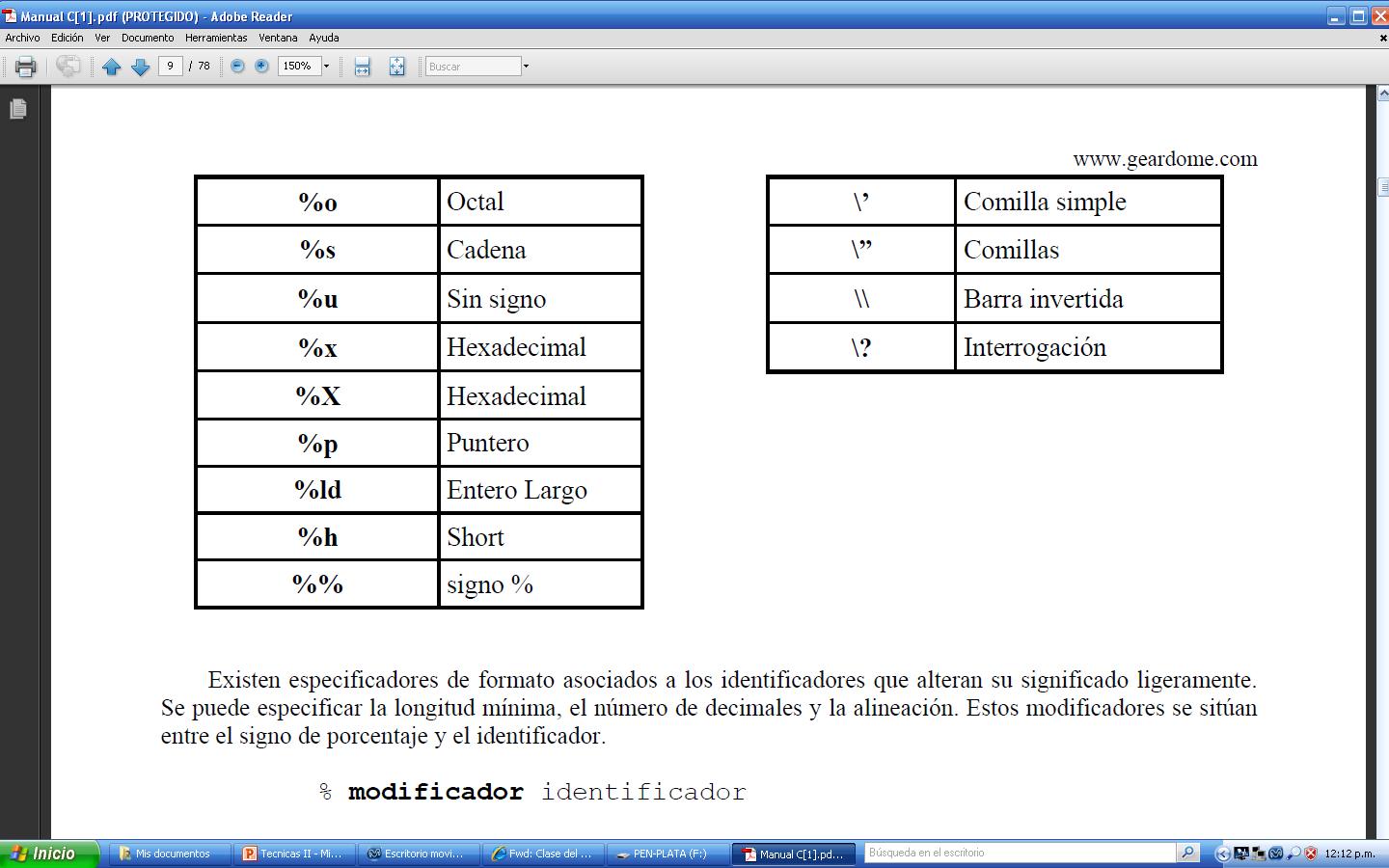 UNIVERSIDAD NACIONAL EXPERIMENTAL DE GUAYANA
VICE RECTORADO ACÁDEMICO 
COORDINACION DE INGENIERIA EN INFORMATICA
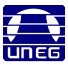 Identificadores de formato
printf
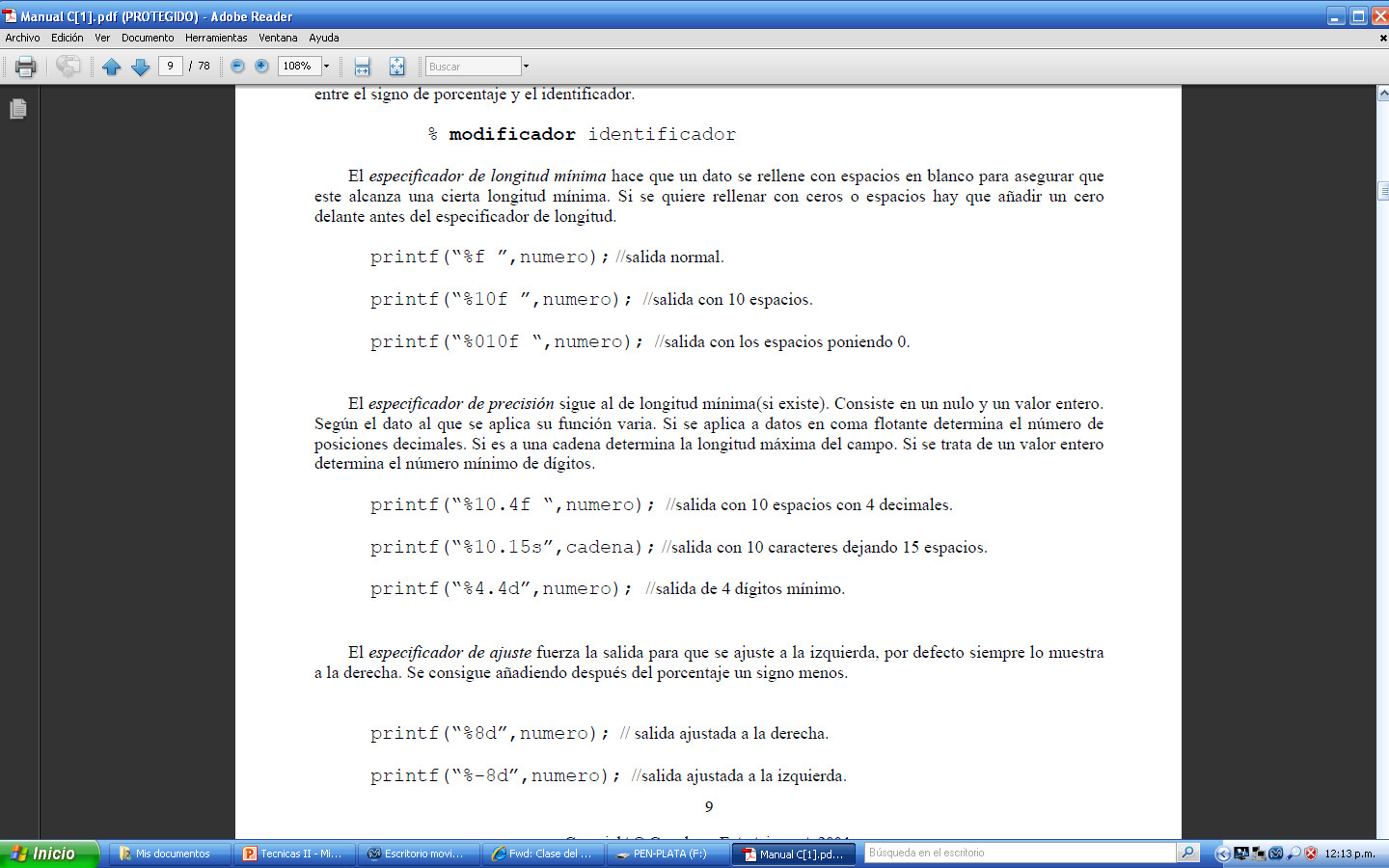 UNIVERSIDAD NACIONAL EXPERIMENTAL DE GUAYANA
VICE RECTORADO ACÁDEMICO 
COORDINACION DE INGENIERIA EN INFORMATICA
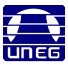 Identificadores de formato
scanf
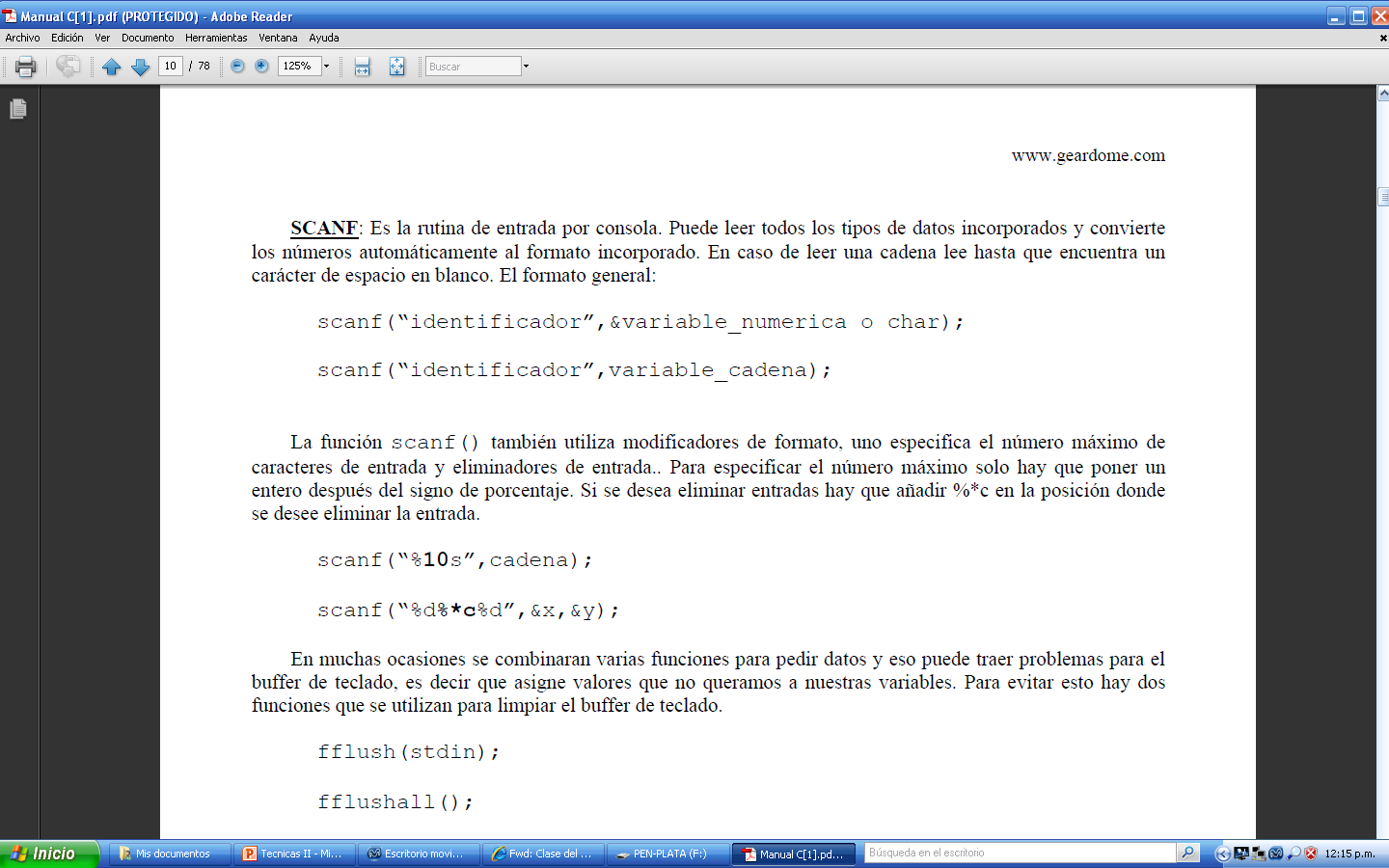 UNIVERSIDAD NACIONAL EXPERIMENTAL DE GUAYANA
VICE RECTORADO ACÁDEMICO 
COORDINACION DE INGENIERIA EN INFORMATICA
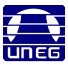 Identificadores de formato
Ejemplo práctico:
#include <stdio.h>

int main() {
    int edad = 25;
    float altura = 1.75;
    char inicial = 'A';
    char nombre[] = "Carlos";

    printf("Nombre: %s\n", nombre);      // Imprime la cadena
    printf("Inicial: %c\n", inicial);    // Imprime el carácter
    printf("Edad: %d\n", edad);          // Imprime el entero
    printf("Altura: %.2f metros\n", altura); // Imprime el flotante con dos decimales

    return 0;
}
UNIVERSIDAD NACIONAL EXPERIMENTAL DE GUAYANA
VICE RECTORADO ACÁDEMICO 
COORDINACION DE INGENIERIA EN INFORMATICA
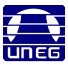 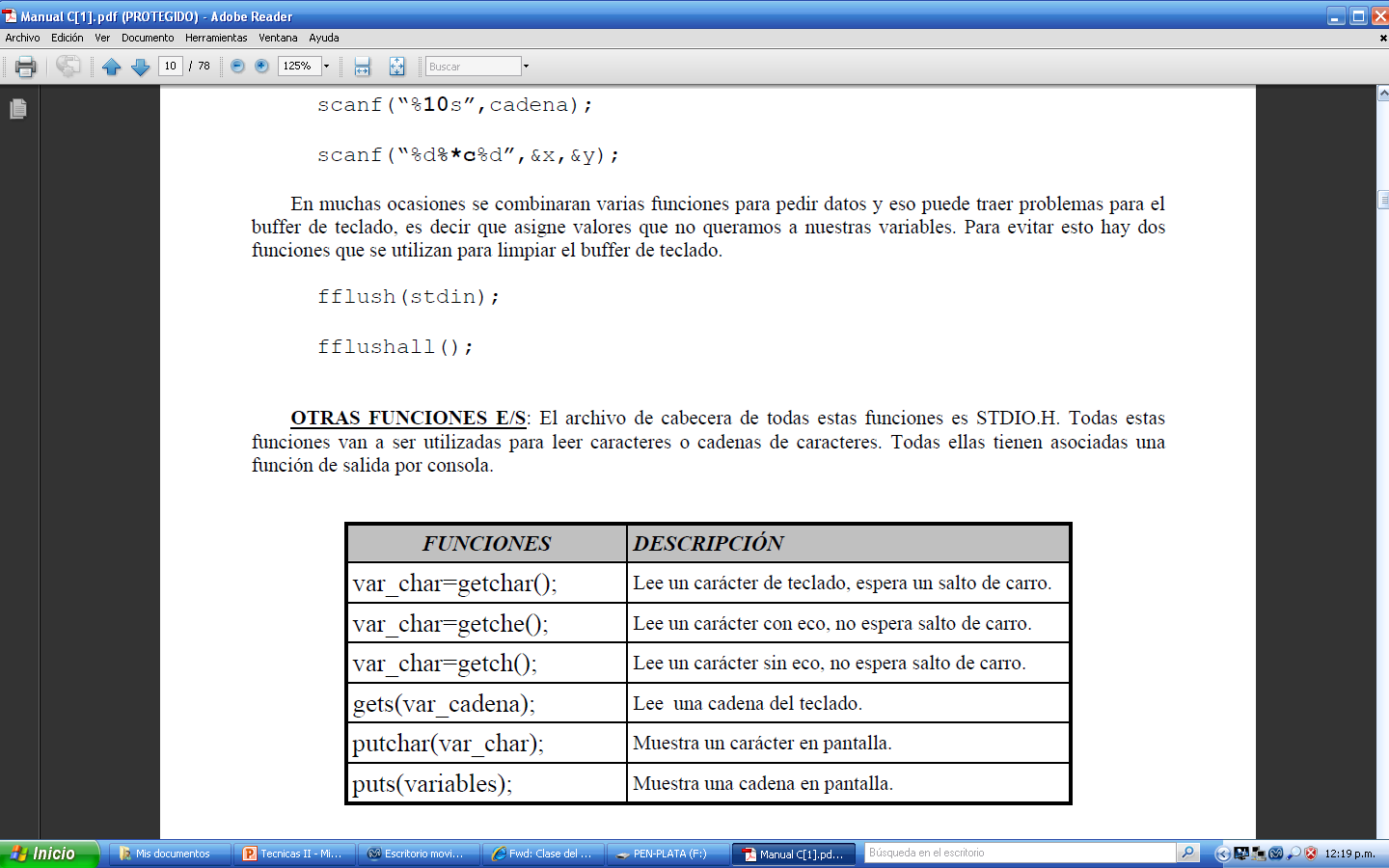 UNIVERSIDAD NACIONAL EXPERIMENTAL DE GUAYANA
VICE RECTORADO ACÁDEMICO 
COORDINACION DE INGENIERIA EN INFORMATICA
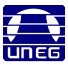 OPERADORES ARITMÉTICOS
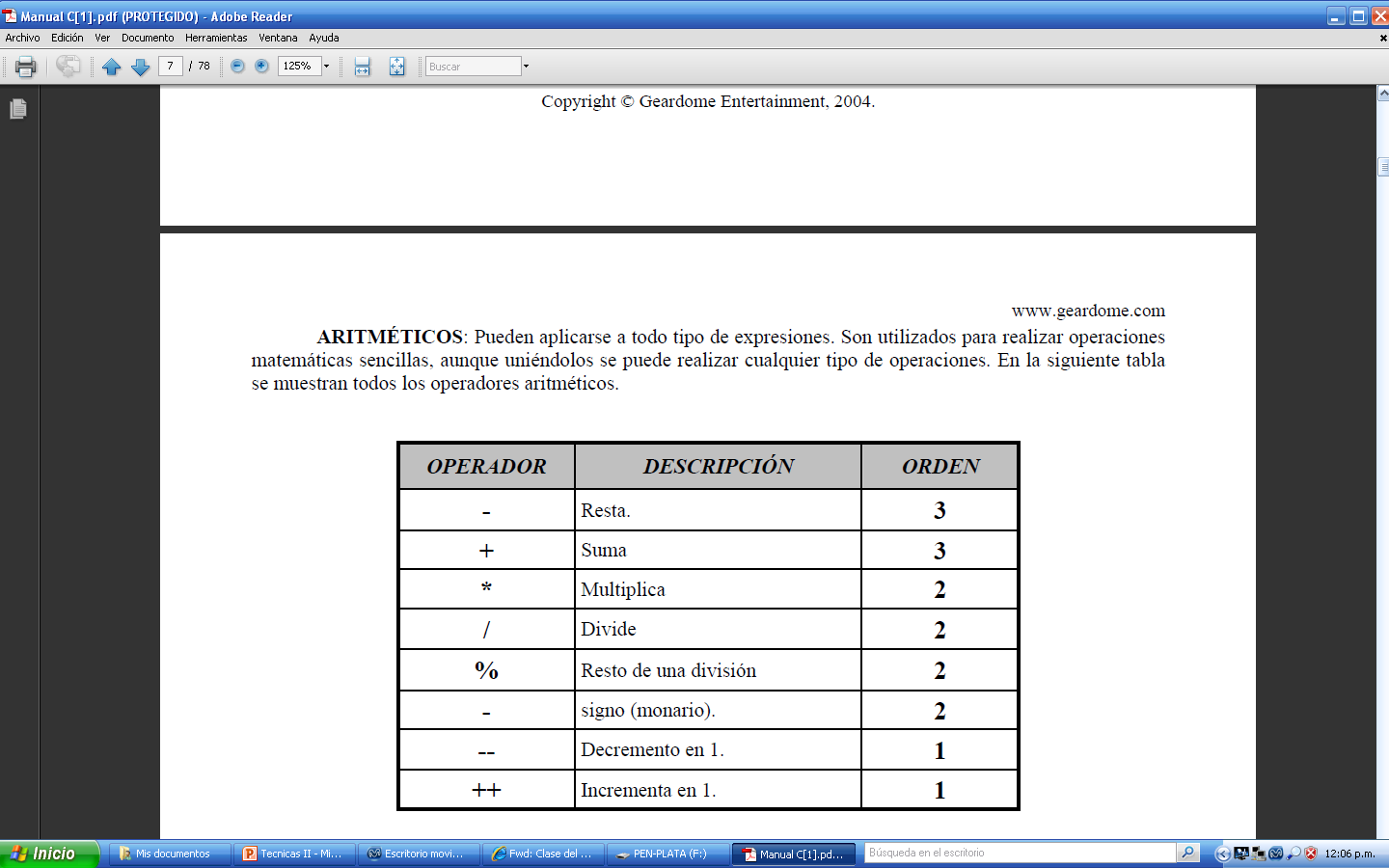 UNIVERSIDAD NACIONAL EXPERIMENTAL DE GUAYANA
VICE RECTORADO ACÁDEMICO 
COORDINACION DE INGENIERIA EN INFORMATICA
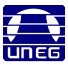 OPERADORES LÓGICOS Y RELACIONALES
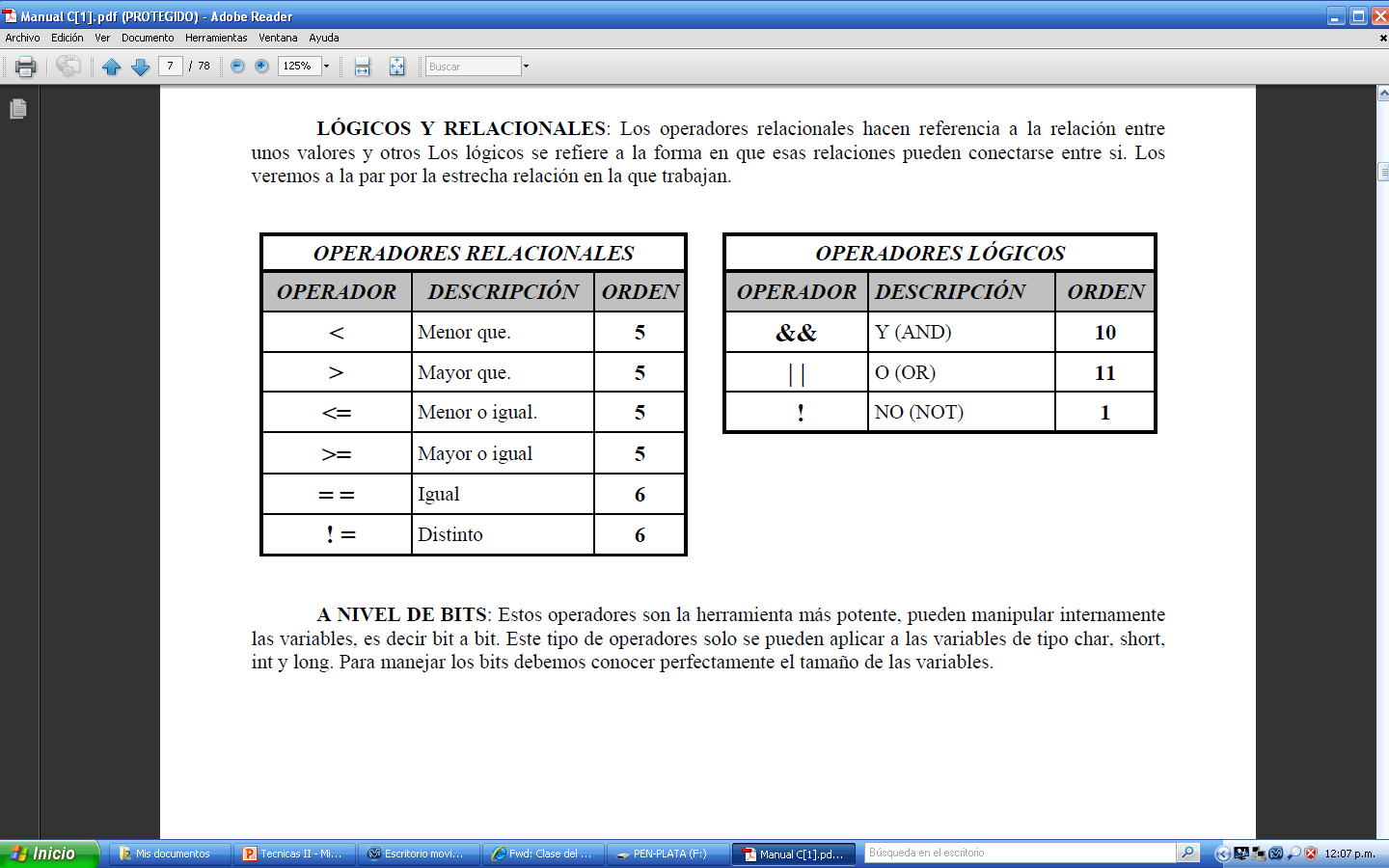 UNIVERSIDAD NACIONAL EXPERIMENTAL DE GUAYANA
VICE RECTORADO ACÁDEMICO 
COORDINACION DE INGENIERIA EN INFORMATICA
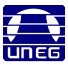 OPERADORES LÓGICOS Y RELACIONALES
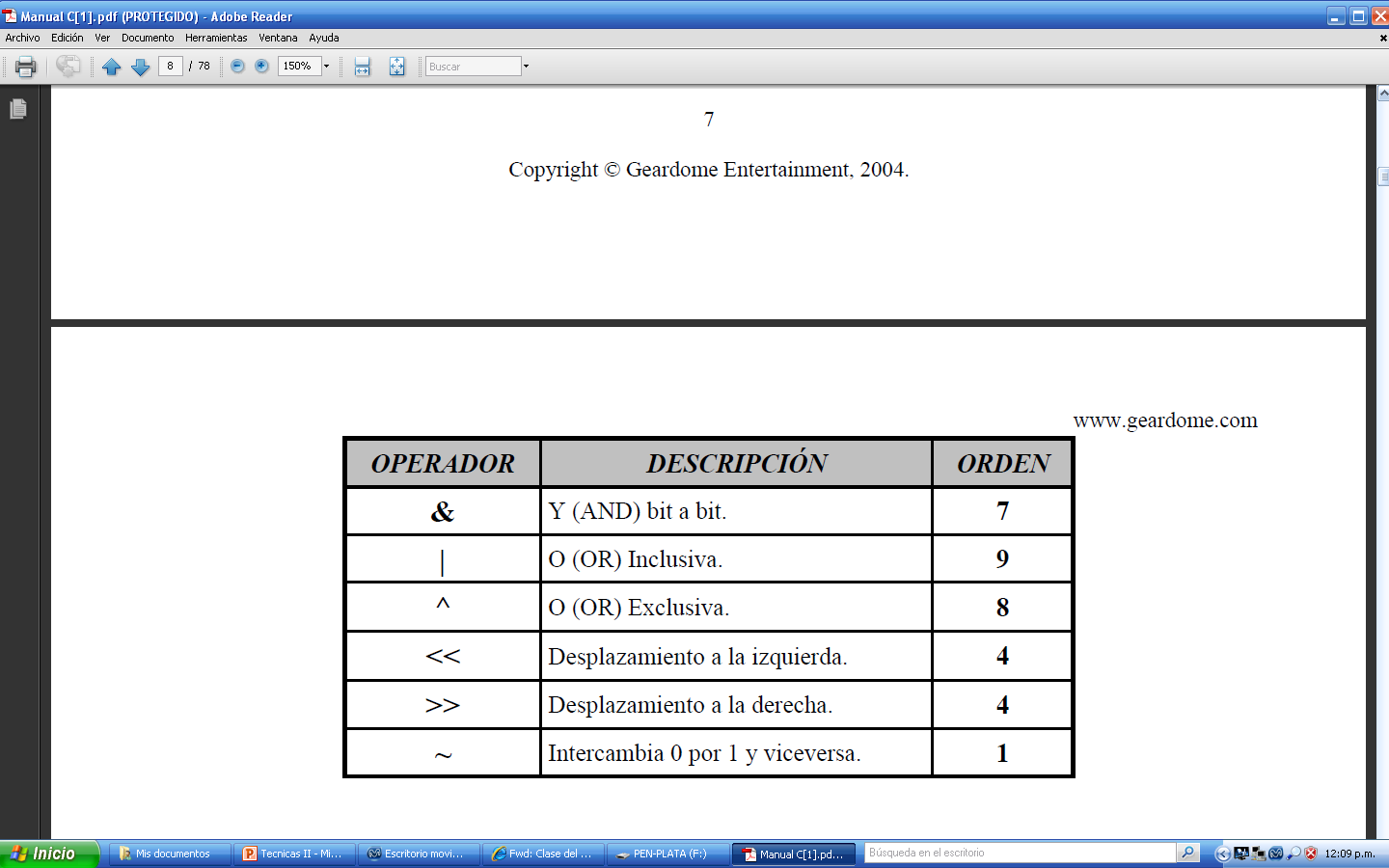 UNIVERSIDAD NACIONAL EXPERIMENTAL DE GUAYANA
VICE RECTORADO ACÁDEMICO 
COORDINACION DE INGENIERIA EN INFORMATICA
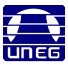 Traducción de Pseudocódigo al lenguaje de programación   (equivalencias)
UNIVERSIDAD NACIONAL EXPERIMENTAL DE GUAYANA
VICE RECTORADO ACÁDEMICO 
COORDINACION DE INGENIERIA EN INFORMATICA
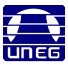 Traducción de Pseudocódigo al lenguaje de programación   (equivalencias)
ENTORNO DE DESARROLLO INTEGRADO (IDE)
Aunque puedes programar en un editor de texto sencillo, un IDE hace el trabajo más cómodo al integrar el editor, el compilador y el depurador. Algunas opciones populares son:

 Visual Studio Code:
Ligero, personalizable y compatible con extensiones para C/C++.
Instala la extensión "C/C++" para mejorar tu experiencia.
 Dev-C++:
Ligero y diseñado específicamente para C/C++.
 Hacerlo con Editor de Lenguaje C EN línea. 
 Codig C, en su celular, no requiere internet para funcionar.
UNIVERSIDAD NACIONAL EXPERIMENTAL DE GUAYANA
VICE RECTORADO ACÁDEMICO 
COORDINACION DE INGENIERIA EN INFORMATICA
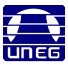 Traducción de Pseudocódigo al lenguaje de programación   (equivalencias)
Para programar, sigue los siguientes pasos :

Lectura del enunciado del problema o ejercicio, hasta comprenderlo
Traslada a grafico de partes básicas de un Sistema
Pseudocódigo, forma de describir instrucciones lógicas que estructuralmente se asemeja a los lenguajes de programación
Realizar el Pseudocódigo, atendiendo a la estructura de entrada, proceso y salida, cuidando la indentacion
Traslada a lenguaje de programación, codifica en lenguaje C.
UNIVERSIDAD NACIONAL EXPERIMENTAL DE GUAYANA
VICE RECTORADO ACÁDEMICO 
COORDINACION DE INGENIERIA EN INFORMATICA
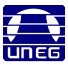 Traducción de Pseudocódigo al lenguaje de programación   (equivalencias)
Para programar, sigue los siguientes pasos :
La INDENTACIÓN de un código fuente,  es una práctica esencial en el mundo de la programación que implica el uso de espacios o tabulaciones para estructurar y organizar el código de manera legible. Esta técnica permite destacar bloques de código, como bucles, condicionales o funciones, de manera que sea más fácil de entender para los programadores y menos propensa a errores.

La INDENTACIÓN, tiene sus raíces en la programación temprana, cuando los programadores se dieron cuenta de la importancia de organizar sus códigos de manera más legible. Surgió como una respuesta a la necesidad de hacer que el código fuera más estructurado y fácil de entender, especialmente a medida que los programas se volvían más complejos.
UNIVERSIDAD NACIONAL EXPERIMENTAL DE GUAYANA
VICE RECTORADO ACÁDEMICO 
COORDINACION DE INGENIERIA EN INFORMATICA
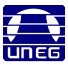 Traducción de Pseudocódigo al lenguaje de programación   (equivalencias)
Para programar, sigue los siguientes pasos :
En resumen, la INDENTACIÓN es una práctica fundamental en la programación que mejora la legibilidad, facilita la depuración y fomenta la consistencia en el código fuente. Es una herramienta esencial para los programadores de todos los niveles y contribuye a la eficiencia y la calidad en el desarrollo de software.
UNIVERSIDAD NACIONAL EXPERIMENTAL DE GUAYANA
VICE RECTORADO ACÁDEMICO 
COORDINACION DE INGENIERIA EN INFORMATICA
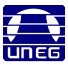 Traducción de Pseudocódigo al lenguaje de programación   (equivalencias)
Para programar, sigue los siguientes pasos :

Lectura del problema. Realizar un programa que ingrese el nombre de estudiante y 3 notas de diferentes asignaturas y calcule el promedio de las notas. En caso que el promedio sea ≤ 5,49 muestre el  mensaje: Reprobado,  en caso contrario muestre el mensaje: Aprobado
Traslada a grafico de partes básicas de un Sistema
Realizar el Pseudocódigo, atendiendo a la estructura de entrada, proceso y salida
Prepara el entorno de trabajo. DEV++ online 

Traslada a lenguaje de programación, codifica en lenguaje C.
UNIVERSIDAD NACIONAL EXPERIMENTAL DE GUAYANA
VICE RECTORADO ACÁDEMICO 
COORDINACION DE INGENIERIA EN INFORMATICA
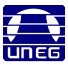 Traducción de Pseudocódigo al lenguaje de programación   (equivalencias)
Para programar, sigue los siguientes pasos :

Lectura. Realizar un programa que ingrese el nombre de estudiante y 3 notas de diferentes asignaturas y calcule el promedio de las notas. En caso que el promedio sea ≤ 5,49 muestre el  mensaje: Reprobado,  en caso contrario muestre el mensaje: Aprobado
Traslada a grafico de partes básicas de un Sistema
UNIVERSIDAD NACIONAL EXPERIMENTAL DE GUAYANA
VICE RECTORADO ACÁDEMICO 
COORDINACION DE INGENIERIA EN INFORMATICA
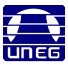 Traducción de Pseudocódigo al lenguaje de programación   (equivalencias)
Para programar, sigue los siguientes pasos :
Realizar el Pseudocódigo, atendiendo a la estructura de entrada, proceso y salida
          Variables:
Nombre carácter (20)
Nota1 decimal (2,2)
Nota2 decimal (2,2)
Nota3 decimal (2,2)
Promedio (2,2)
            Escribir “Ingrese el nombre del Estudiante“
            Lectura Nombre 
Escribir “Ingrese Nota 1“
lectura Nota1 
Escribir “Ingrese Nota 2“
lectura Nota2 
Escribir “Ingrese Nota 3“
lectura Nota3 
Promedio = Nota1 + Nota2+Nota3 /3 
Si promedio ≤ 5,49 
  Mensaje = Reprobado
De lo contrario
   Mensaje = Aprobado
Mostrar 
Nombre
Nota1 
Nota2 
Nota3
Mensaje
UNIVERSIDAD NACIONAL EXPERIMENTAL DE GUAYANA
VICE RECTORADO ACÁDEMICO 
COORDINACION DE INGENIERIA EN INFORMATICA
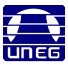 Traducción de Pseudocódigo al lenguaje de programación   (equivalencias)
Para programar, sigue los siguientes pasos :
Prepara el entorno de trabajo. DEV++ online 

Traslada a lenguaje de programación, codifica en lenguaje C.
UNIVERSIDAD NACIONAL EXPERIMENTAL DE GUAYANA
VICE RECTORADO ACÁDEMICO 
COORDINACION DE INGENIERIA EN INFORMATICA
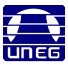 Traducción de seudocódigo al lenguaje de programación   (equivalencias)
// Nombre y Apellido: Zulma Diaz
// Descripción del Programa: Realizar un programa que ingrese el nombre de estudiante y 
// 3 notas de diferentes asignaturas y calcule el promedio de las notas. 
// En caso que el promedio sea ≤ 5,49 muestre el  mensaje: Reprobado,  
// en caso contrario muestre el mensaje: Aprobado
// Fecha de realización: 06/11/2023
// Fecha de modificación:06/11/2023

#include <stdio.h>
#include <stdlib.h>
#include <string.h>

int main() { 
    //  Definicion de Variables
     
       float Nota1,Nota2,Nota3, Promedio; 
       char Nombre[20];
     
     //  Entrada de Datos
       printf(" Ingrese Nombre del Estudiante.  "); 
       scanf("%s",&Nombre[20]);
       printf(" Ingrese la nota1.  "); 
       scanf("%f",&Nota1);
       printf(" Ingrese la nota2.  "); 
       scanf("%f",&Nota2);
       printf(" Ingrese la nota3.  "); 
       scanf("%f",&Nota3);
       system("clear");
      
     //  Calculo de Promedio de notas
        
       Promedio  = (Nota1 + Nota2 + Nota3) /3;
         
     //  Muestra resultados
        printf(" \n Nota1.  %010.2f", Nota1); 
        printf(" \n Nota2.  %.2f", Nota2); 
        printf(" \n Nota3.  %.2f", Nota3); 
        printf(" \n Promedio.  %.2f", Promedio); 
     
        if (Promedio >5.49)
          {
             printf("\n Estudiante esta Aprobado."); 
          } 
        else
          {
             printf("\n Estudiante esta Reprobado."); 
          } 
     
     return 0; 

  
}
UNIVERSIDAD NACIONAL EXPERIMENTAL DE GUAYANA
VICE RECTORADO ACÁDEMICO 
COORDINACION DE INGENIERIA EN INFORMATICA
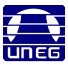 ¿PREGUNTAS?
UNIVERSIDAD NACIONAL EXPERIMENTAL DE GUAYANA
VICE RECTORADO ACÁDEMICO 
COORDINACION DE INGENIERIA EN INFORMATICA
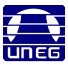 Ejercicios
Realizar los siguientes ejercicios, usando las técnicas dadas, de lectura, análisis, pseudocódigo y codificación
Crea un programa que imprima el mensaje "Hola, soy:  Nombre y Apellido". Donde el nombre y apellido son variables.
Escribe un programa que lea dos números enteros y muestre su suma.
Haz un programa que determine si un número es par o impar.
Crea un programa que convierta grados Celsius a Fahrenheit. Fórmula: Fahrenheit = (Celsius × 9/5) + 32
Escribe un programa que muestre la tabla de multiplicar de un número.